Cross Cultural Skills
[Speaker Notes: Welcome participants.]
Cross Cultural Skills
Objectives
By the end of the session, participants will be able to:
Provide and use a broad-based definition of culture that goes beyond race/ethnicity; 
Identify various cultural groups of which they are members;
Explain how power and privilege influence interactions among and between cultural groups in the U.S.; and
Practice cultural humility in their work
[Speaker Notes: Review the slide.]
Cross Cultural Skills
Agenda
Introduction and a broad-based definition of culture
Exploring our multiple identities
The impact of power and privilege on cultural groups in the U.S.
Practicing cultural humility in our work
Review of the session
[Speaker Notes: Review the slide. 

Mention that the ability to work effectively cross-culturally is a very important skill for CHWs. This skill can be applied in all settings (with communities, our co-workers, and our institutions).

Ask, “Does anyone have questions before we proceed?”]
Cross Cultural Skills
Question for Brainstorm
What comes to your mind when 
you hear the word “culture”?
[Speaker Notes: Explain that in order to talk about working cross-culturally, it is important that we have a shared definition of culture. 

Play the hot potato game.  Ask participants to toss a ball around the circle.  When the music stops, whomever is holding the ball will be asked this question: What comes to your mind when you hear the word “culture”? 

Write responses on the flip chart page. Play the game long enough so that most of the participants get a chance to participate.

After finishing the game, review what was written and ask participants if anyone would like to add anything else.
Reflect as a large group: What catches your attention about the words we associate with the word “culture”?]
Cross Cultural Skills
Culture is:
“…the set of attitudes, values, beliefs, and behaviors shared by a group of people, but different for each individual, communicated from one generation to the next,” (Matsumoto, 1996).
[Speaker Notes: Ask for a volunteer to read the definition.

Ask, “What catches your attention about this definition? Is it consistent with the words that come to our mind when we think about culture? If it is different, how is it different?”

When we think about cultures, we often think about racial/ethnic culture. However, it’s important to recognize that, as the definition states, any social group in society can and does have a culture. So there are class cultures, religious cultures, sexual orientation cultures, etc.]
ACTIVITY: EXPLORING OUR IDENTITIES
[Speaker Notes: Explain that in order to be able to work cross-culturally, we first need to develop an awareness of our own cultures and
how they affect us.  The next activity will help us become more aware of the cultures of which we are all members.
Sometimes we think of ourselves in terms of one part of our identity. For example, on one day, I might be really aware that
I am _______ (insert examples of your identity). In reality, all of us have multiple identities that make us who we are. This is
called intersectionality.]
Cross Cultural Skills
Definition of Intersectionality
Intersectionality: An approach largely advanced by women of color, arguing that classifications such as gender, race, class, and others cannot be examined in isolation from one another; they interact and intersect in individuals’ lives, in society, in social systems, and are mutually constitutive. (http://www.racialequitytools.org/glossary)

Kimberle Crenshaw, JD first coined the term in 1989.
[Speaker Notes: Ask for a volunteer to read the slide.]
Cross Cultural Skills
Mkeka of Identity
Make a list of the major groups or communities of which you are a member (i.e. race/ethnicity, gender identity, socioeconomic status, sexual orientation, language, religion, ability/disability, education, relationship status, etc.).  These are the pieces of your identity.
Weave the pieces of your identity together to make your mat (mkeka).
Be as creative as you like.
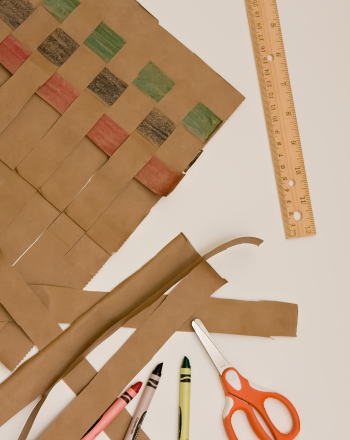 [Speaker Notes: To demonstrate our multiple identities, we can use the woven mat or “mkeka” in Swahili. Here is my mkeka (facilitator shows their example).

Facilitator discusses the strands that make up their mkeka, and how they are woven together. 

These strands intersect and cross each other in order to form our identity. This is a concept known as intersectionality. 

Explain that participants will now have about 10 minutes to make their own mkeka. Distribute strips of colored paper, tape or glue, and markers. 

Say, “Here’s how to do it.” (read instructions on PowerPoint). 

After everyone has finished, ask that participants attach their mats to the wall, do a silent “gallery walk” and note to themselves anything that catches their attention or raises questions. 

Reflect by asking:  What caught your attention about our mats of intersectionality?  Did anything surprise you?]
Cross Cultural Skills
Introduction to Power, Privilege and Oppression in U.S. Society
[Speaker Notes: In order to work effectively across cultures, it is also necessary to understand how power and privilege influence interactions among and between cultural groups in the U.S.  

Think for a moment about how you interact with your supervisor at the clinic.  Now think for a minute about how you interact with children in your life.  Do you relate the same way to both of these people? 

Power relations strongly affect how we interact with the people around us in society.]
Cross Cultural Skills
Dominant U.S. Culture
Down
female
person of color 
disabled 
LGBTQ
lack formal education 
poor or working class
second language English speaker or non-English-speaker 
rural 
unemployed
substance use disorder
HIV positive
trauma survivor
unstable housing / homeless
transgender
poor overall health
Up
male
white
able-bodied
straight/heterosexual
formally educated
middle class or wealthy 
English speaker (first language)
city dweller/urban
employed
sober / no substance use disorder
HIV negative
no trauma history
stable housing
cisgender
good overall health
[Speaker Notes: To explore this idea, we are going to use the “One Up-One Down Model.”  We borrowed this model from Guadalupe Guajardo at the Non-Profit Association of Oregon.

In dominant U.S. society, some characteristics tend to give us power or put us “up.” These include being: male, white, able-bodied, straight/heterosexual, formally educated, middle class or wealthy, first language English speaker, city dweller, employed, sober/no substance abuse, HIV negative, no trauma history, stable housing, cisgender, and having good overall health.

Some characteristics tend to deprive us of power or put us “down” in dominant culture in the U.S.  These include being: female, person of color, disabled, LGBTQ, lacking in formal education, poor or working class, second language English or non-English-speaker, rural, unemployed, having substance use issues, HIV positive, trauma survivor, unstable housing/homeless, transgender, or having poor overall health.

Let’s brainstorm on the flip chart: What are some other things that put us up that we have not listed yet? What are some things that put us in the down position?

Write responses on corresponding columns on the flipchart.]
Cross Cultural Skills
[Speaker Notes: Pass out copies of the “One Up-One Down Model.”  Ask participants to take a moment to write which characteristics give them power and which take away their power within the context of dominant U.S. culture. 

Explain that now we will use a technique called Image Theater to explore power differences.  In a moment, I will break you into groups of three.   Two people will be the “clay” and will be sculpted by the third person into a still image that represents how the power imbalances might look or feel like.  Each person will get a chance to be the sculptor and the clay.  After each round, ask the group to stop and look at the other images.

Break participants into groups of 3 and ask them to create their images.
Ask: “What did you notice or feel during that exercise?”

Our place in society is sometimes referred to as our “positionality.”  Just as we all have multiple identities, our positionality changes depending on who we are with. Sometimes we are up, sometimes we are down, and sometimes we are both at the same time.  Keep this in mind as we view the video in the next segment.]
Cross Cultural Skills
Cultural Humility
Concept created by two physicians, Drs. Melanie Tervalon and Jann Murray-Garcia
Proposed as an alternative to the concept of “cultural competence.”
It is impossible for doctors (or CHWs) to be “competent” in all their patients’ cultures.
It is possible for them to practice cultural humility.
[Speaker Notes: In our work as CHWs, we encounter people from a variety of class, racial/ethnic, and other types of cultures. It is impossible for us to be “competent” in all the cultures we encounter.  But it is possible to practice cultural humility in all our interactions.]
Cross Cultural Skills
Cultural Humility Video
Video:
Cultural Humility: People, Principles, and Practices
[Speaker Notes: Watch the video.

Cultural Humility: People, Principles and Practices: https://www.youtube.com/watch?v=_Mbu8bvKb_U]
Cross Cultural Skills
Three Aspects of Cultural Humility
Critical self-reflection and lifelong learning
Recognize and challenge power imbalances
Institutional accountability
[Speaker Notes: The authors identified 3 aspects of cultural humility.  Read the slide.]
Cross Cultural Skills
Small Group Brainstorm
As a CHW, how can you practice cultural humility through critical self-reflection and lifelong learning?
[Speaker Notes: Explain that in a moment we will break into small groups so that you can reflect together on how you can practice cultural humility through critical self-reflection and lifelong learning in your work as a CHW.  

Each group will be given a flip chart sheet with the words “cultural humility” in a mindmap format.  

Please use the flipchart page to capture your thoughts.  For the brainstorm, please draw from your experiences, the CHW roles, and the handout on Building Cross-Cultural Skills Awareness.   

Ask each group to share back 3 ideas from their discussion.  Post flipchart pages around the room for participants to look at throughout the day.

Summarize: No matter our background or our position in society, there are ways we can interact with others from different backgrounds that increase the effectiveness of the interaction. Remind people that we also have further resources if anyone wants to dig into these topics more deeply.]
Cross Cultural Skills
Review of Cross Cultural Skills
Our experience in life is shaped by our identity. Often it is hard for us to understand the experience of people with a different identity.
Culture goes beyond race/ethnicity and includes class, geography, sexual orientation, and other characteristics that make us different from others.
[Speaker Notes: Ask for a volunteer to read the slide.]
Cross Cultural Skills
Review of Cross Cultural Skills
We all have multiple identities. Certain identities give us power and privilege whereas other identities deprive us of power and privilege.
Cultural humility is an effective alternative to cultural competence as a goal to strive for in our interactions with others. Cultural humility includes critical self-reflection, addressing power imbalances, and institutional accountability.
[Speaker Notes: Ask for a volunteer to read the slide.]
Cross Cultural Skills
If You Want to Dig Deeper
Video clip on intersectionality
[Speaker Notes: If time permits, show the video Kimberle Williams Crenshaw: Intersectionality: https://www.youtube.com/watch?v=9yKX_MH2bHs]